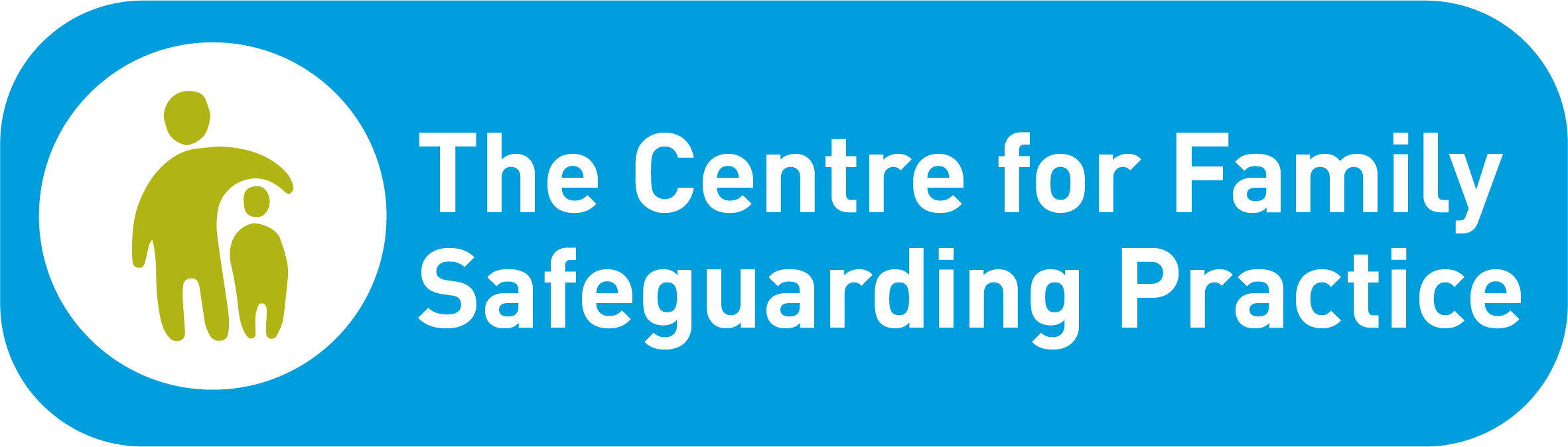 Foster Carer WorkshopChildren in Care and Children returning home
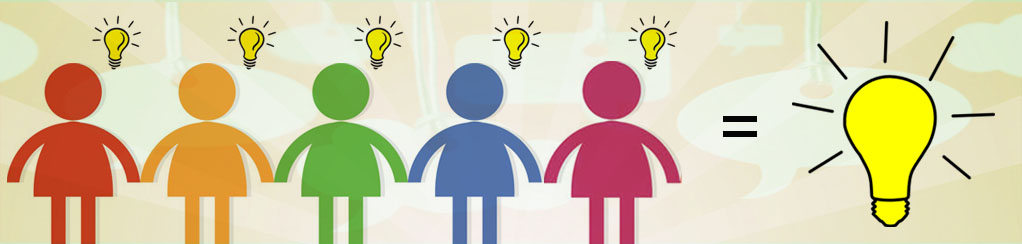 Explore the role of foster carers in strengthening family relationships and supporting children to return home where possible

Consider how contact/family time could be used to support children to re-build relationships with birth family.
Learning Objectives
“In the majority of cases, families become involved with children’s social care  because they are parenting in conditions of adversity, rather than because they have caused or are likely to cause significant harm to their children. We have a shared obligation to help families raise their children.”The Case for ChangeThe independent review of children’s social carehttps://childrenssocialcare.independent-review.uk/
Part Three Children Act 1989
Provision of services for children in need & their families:

(1) It shall be the general duty of every local authority

(a) to safeguard and promote the welfare of children within their area who are in need; and

(b) so far as is consistent with that duty, to promote the upbringing of such children by their families, by providing a range and level of services appropriate to those children’s needs

Any service provided by an authority may be provided for any member of his family, if it is provided with a view to safeguarding or promoting the child’s welfare
Our primary duty to children is to safeguard them from actual or likely significant harm and promote their upbringing by their families

We do this by:
assessing needs & providing actual services to meet needs of children & their families
taking a restorative approach to working with families, building, maintaining and repairing relationships where harm has been caused
caring for children until it’s safe for them to go home
fulfilling our duties to share PR and promote contact/family time
developing MI skills to promote engagement of families and create change
believing all people have intrinsic worth and a right to help and support
Vision and values of Family Safeguarding approach
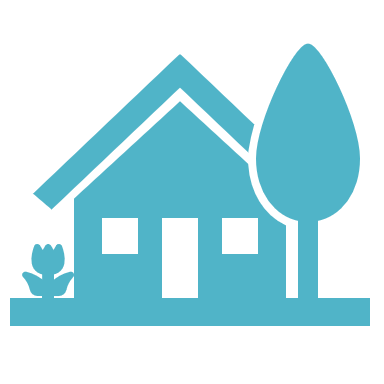 Mentimeter
What are your views about children returning home from care?
Many care experienced people leave care and live happy and fulfilling lives, and that care can provide the lifeline which leads to a better life than they would have had if they remained at home. Care can be a positive, transformational and life saving experience.

(Care Review Report, May 2022)
Outcomes for care experienced people
Outcomes for care experienced people
Need for change
Discussion
For most children, returning home to a parent or relative after being looked after is a “common outcome"(Wilkins and Farmer, 2015)

What does this mean for practice?
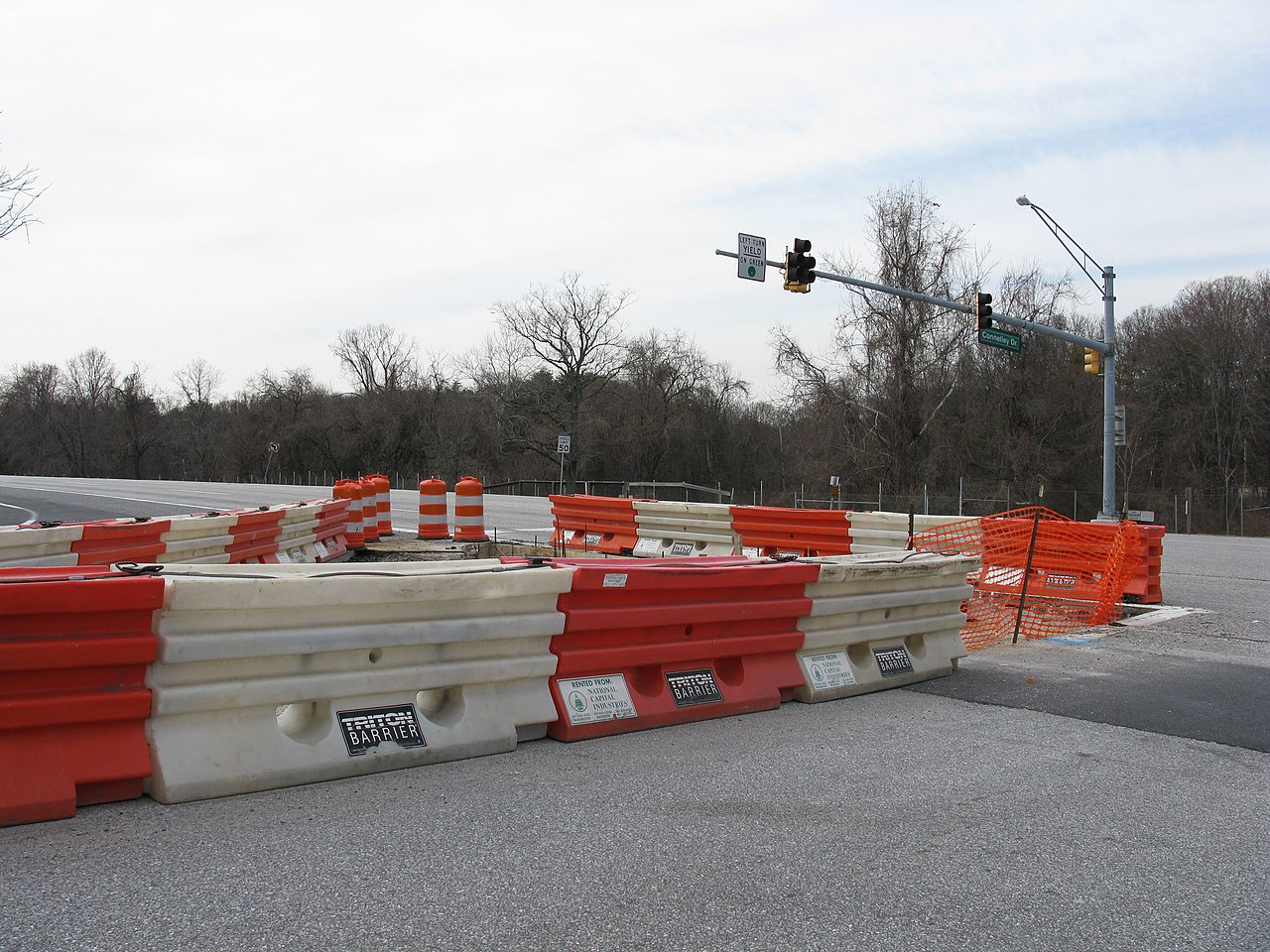 What gets in the way of planning for children to return home?
Barriers to planning for children to return home
Group discussion:How can foster carers support children to return home?
[Speaker Notes: 20 minute discussion and feedback]
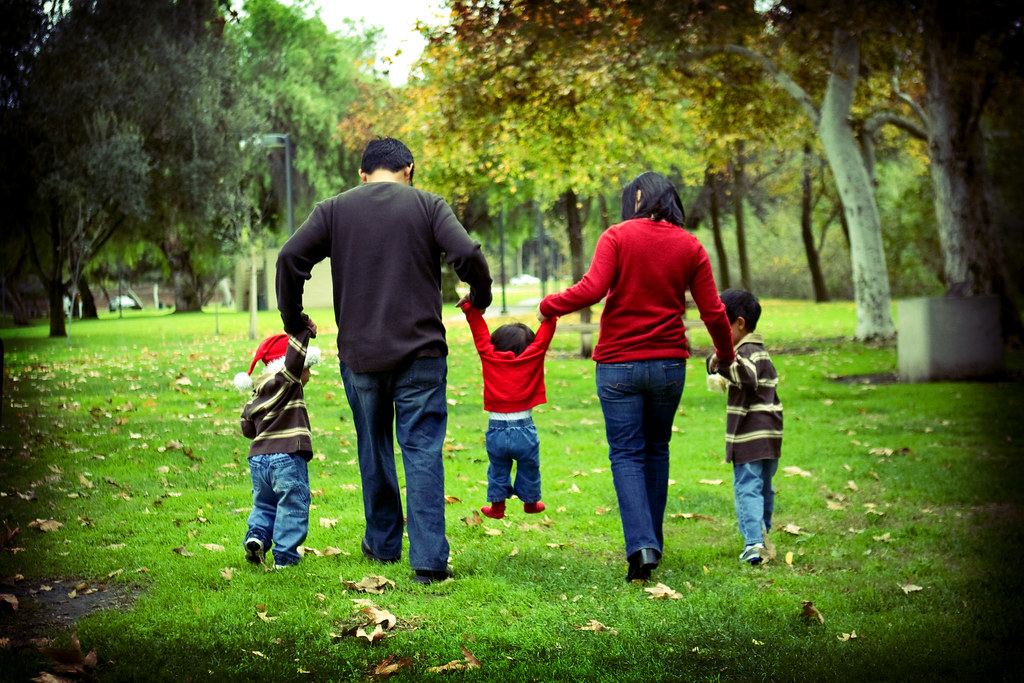 MS Teams chatWhat makes return home for children more successful?
What makes return home more successful?
Some messages on carers supporting children to return home
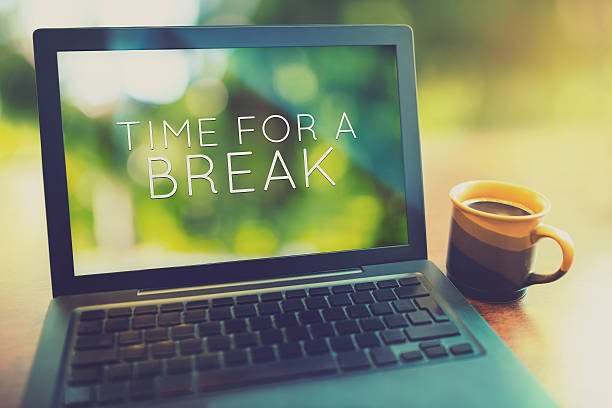 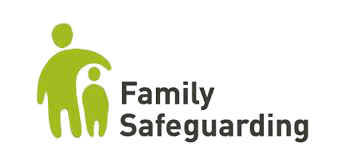 Family TimeNurturing life- long relationships
Mentimeter
Why is family time important for children?
Reassures the child that their family are safe, valued and not forgotten 
Supports children to know and embrace their family, origins, culture, identity- who they are and were they come from.
Creates opportunities to strengthen relationship with family, siblings, extended family and connected people
Children understand their life story better and contact creates opportunities for parents to contribute to their child’s understanding of their life story.
Creates opportunities for parents to become more involved in understanding and meeting the needs of their children
Strengthens possibilities for children to return home 
Progression of good quality family time from supervised to unsupervised naturally moving towards children  returning home 
Gives children permission to enjoy a relationship with their birth family and their foster family-  they don’t have to choose sides or split their loyalties
Some reasons why family time  with birth family is important…
Children Act 1989 on contact
One of the key principles of the Children Act 1989 is the presumption that there should be continued contact between the child and their family while the child is in the care of the local authority. 
This is appropriate for care provided under the 1989 Act, where the underlying philosophy is to work in partnership with the family and towards children returning home where possible, provided that this is consistent with the individual child’s welfare
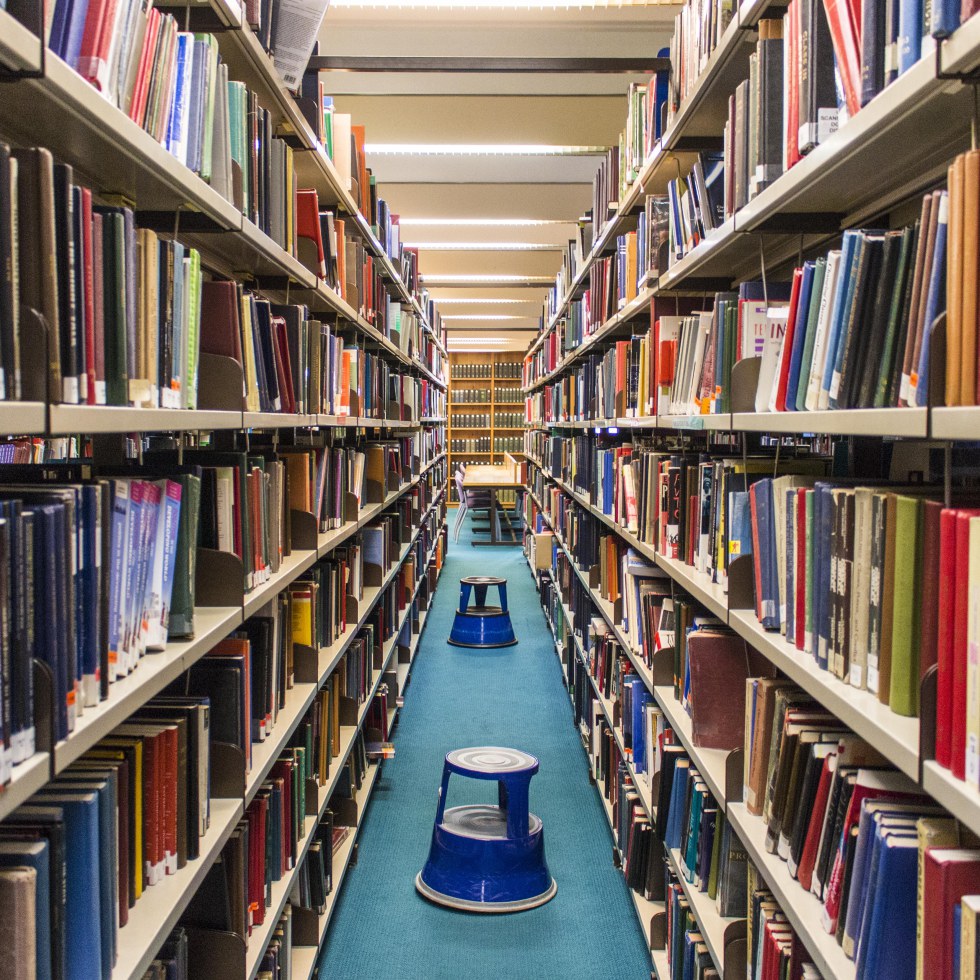 Some research messages on contact/family time
Relationships matter
[Speaker Notes: Not all children will successfully be able to return home but if we help them connect with 2 family members who will be available to them, we have at least fulfilled some of their identity and mental health needs as well as connected them with positive means of support for the future.]
Mentimetre
What support would you need to assist children to return home to their birth family?
[Speaker Notes: Feedback survey]
MentimeterWhat would you take away from today’s session to  support you?
Suggested Reading
Contact us:
FSProjectTeam@Hertfordshire.gov.uk
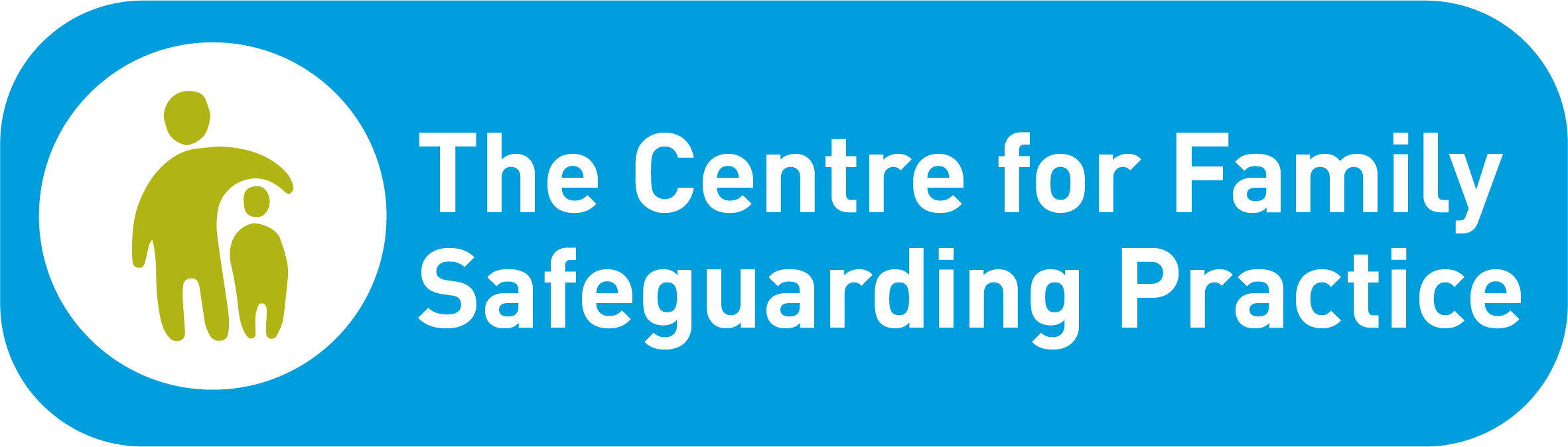